HowsportS 新プラン
※　入会金：　　3,000円
　　事務手数料：2,000円
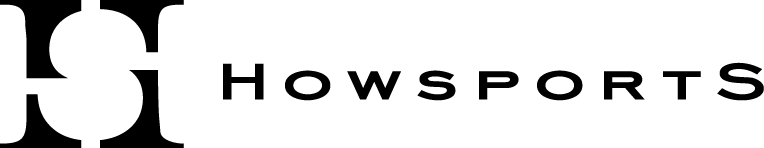 入会金 ¥ 3,000　事務手数料 ¥ 2,000
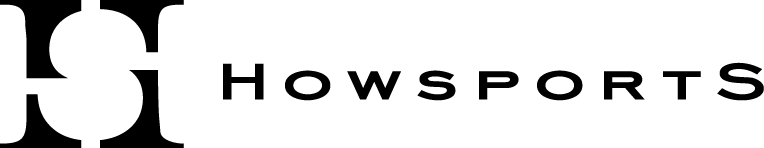 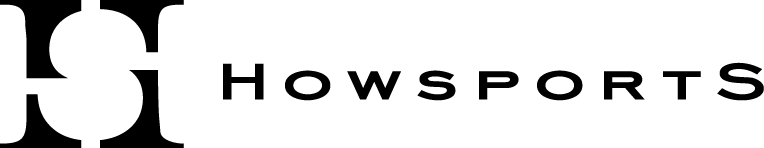